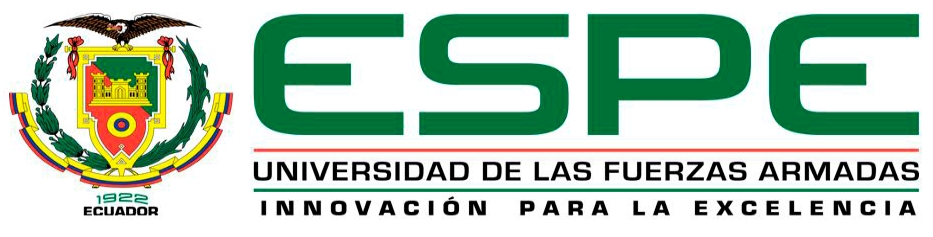 DEFENSA DE  TESIS
TEMA: “DESARROLLO DEL DISEÑO CURRICULAR EN LA ASIGNATURA DE PLANEAMIENTO Y COORDINACIÓN DE APOYO DE FUEGOS MEDIANTE LA APLICACIÓN DE UN DISPOSITIVO ELECTRÓNICO QUE PERMITA VALIDAR EL DESARROLLO DE LA HABILIDAD PARA CONDUCIR EL TIRO DE LOS MATERIALES DE ARTILLERÍA DE CAMPO POR PARTE DE LOS CADETES DE LA SECCIÓN DE ARTILLERÍA DEL IV CURSO MILITAR - PROMOCIÓN 120 ¨GENERAL FRANCISCO GABRIEL SALAZAR¨ DE LA ESMIL PERIODO LECTIVO 2019-2020”
AUTORES:
Galo Hernán Cabezas Núñez
DIRECTOR: Ing. Delgado Rodríguez Ramiro Nanac. PhD. 
OPONENTE TRABAJO DE TITULACIÓN: MSc. Carolina Larrea
SUMARIO
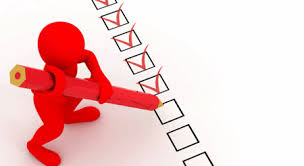 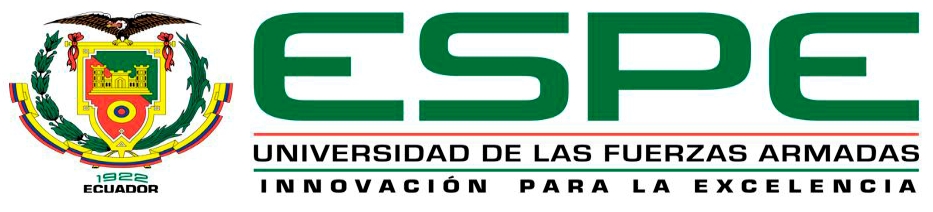 CONTENIDO
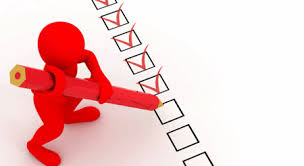 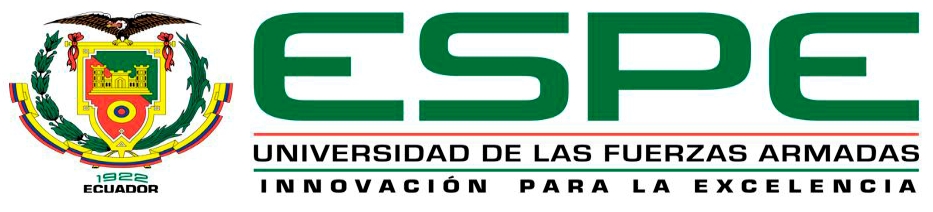 INTRODUCCIÓN
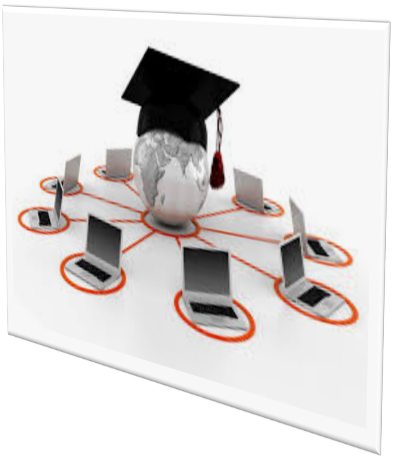 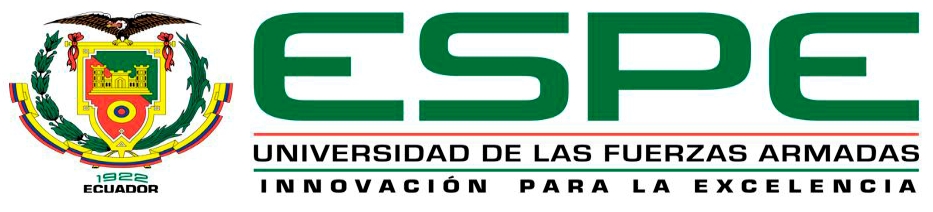 PLANTEAMIENTO DEL PROBLEMA
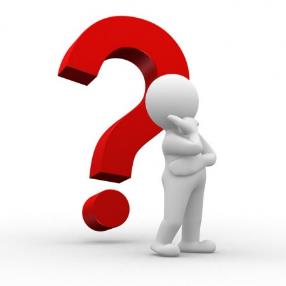 (Rodríguez y Terán, 2015; Piña y Pérez 2009), concluyen que el aprendizaje asistido por computador constituye una de las estrategias pedagógicas que obtiene grandes logros
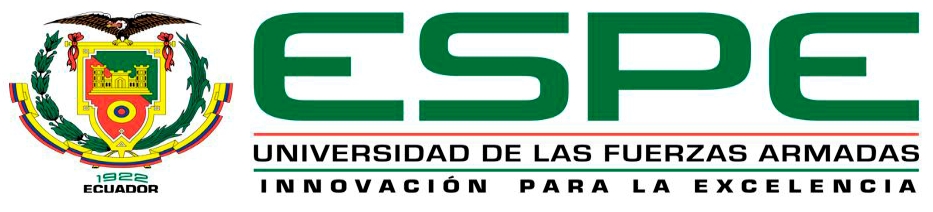 OBJETIVOS
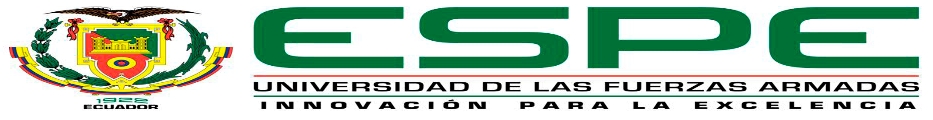 MARCO TEÓRICO
“Análisis de las Estrategias Metodológicas utilizadas en el Proceso Enseñanza Aprendizaje de la Asignatura de Liderazgo en la ESMIL período 2010-2011”, se analiza las estrategias metodológicas utilizadas en el Proceso Enseñanza Aprendizaje de la Asignatura de Liderazgo en la ESMIL, (Espinosa Manosalvas, 2011)
Proyecto ¨La práctica docente y su incidencia en la formación profesional de los cadetes de la ESMIL¨ (Delgado, 2015)
El Modelo Educativo de Fuerzas Armadas, fue elaborado en 2018, su enfoque está orientado hacia una planificación educativa cerrada en el ámbito militar
Según (CC.FF.AA., 2018): “La educación militar considera diferentes procesos educativos que se desarrollan a lo largo de la carrera militar, lo que obliga a una prolija planificación del proceso enseñanza-aprendizaje” (p. 29).
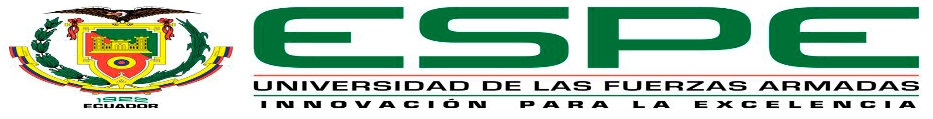 ESTRATEGIAS DE ENSEÑANZA
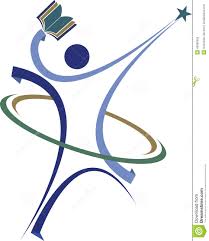 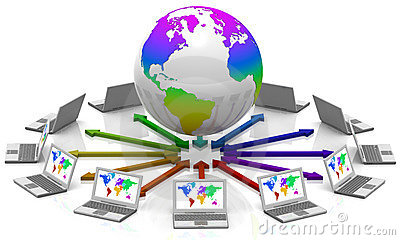 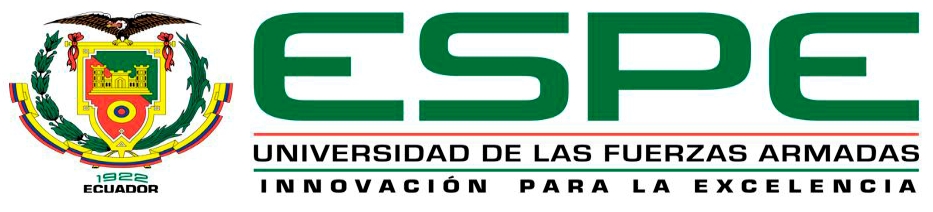 3.  METODOLOGÍA UTILIZADA
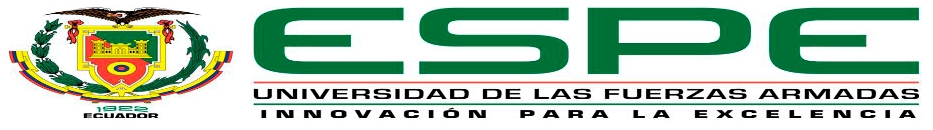 METODOLOGÍA UTILIZADA
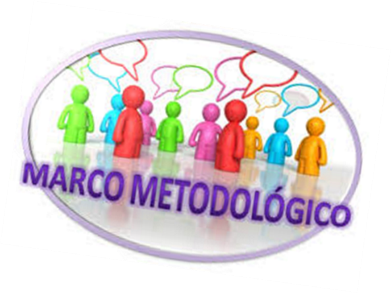 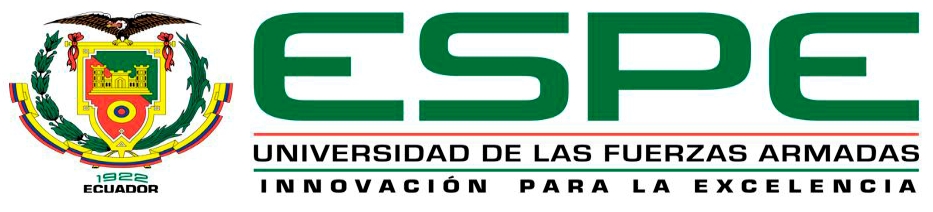 METODOLOGÍA UTILIZADA
Cadetes o alumnos del arma de Artillería
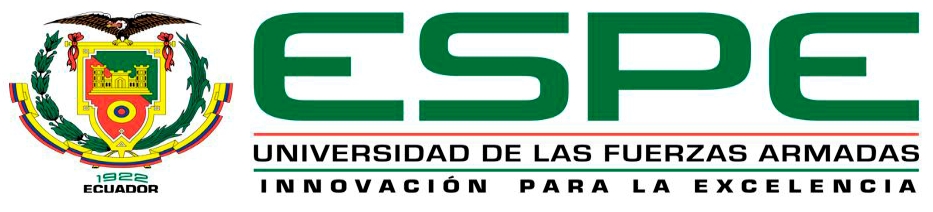 VARIABLES
Hipótesis Alternativa
Ha: La aplicación de un dispositivo electrónico en la asignatura de Planeamiento y Coordinación de Apoyo de Fuegos, permitirá a los cadetes del arma de artillería del IV Curso Militar de la ESMIL desarrollar habilidades de manera significativa dentro de la planificación y dirección del tiro de artillería de campo. 
Hipótesis Nula
Ho: La aplicación de un dispositivo electrónico en la asignatura de Planeamiento y Coordinación de Apoyo de Fuegos, no permitirá a los cadetes del arma de artillería del IV Curso Militar de la ESMIL desarrollar habilidades de manera significativa dentro de la planificación y dirección del tiro de artillería de campo.
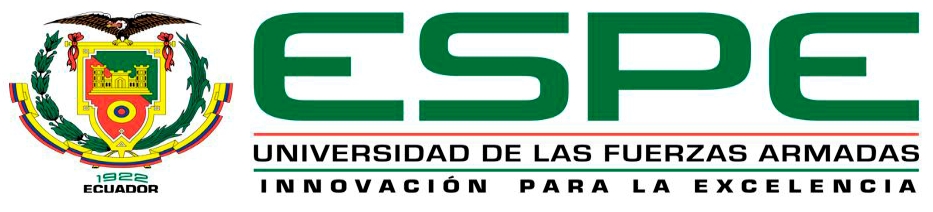 PROCEDIMIENTO Y ANÁLISIS DE DATOS
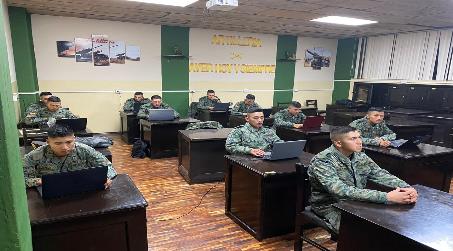 INSTRUMENTOS
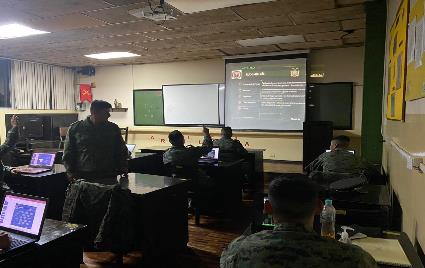 ENCUESTAS, CUESTIONARIOS Y RÚBRICAS
 
Programa de Survey Monkey
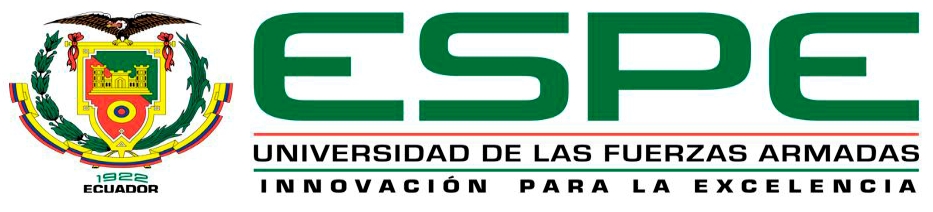 PROCEDIMIENTO Y ANÁLISIS DE DATOS
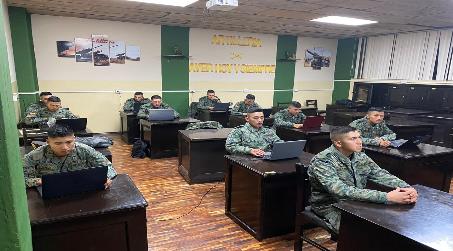 INSTRUMENTOS
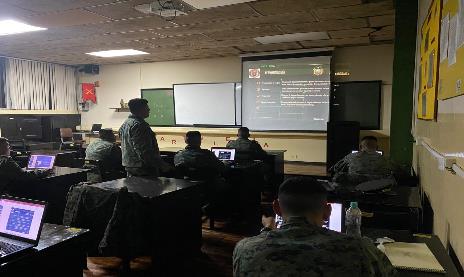 PRUEBA DE LA T DE STUDENT (PRE-TEST Y POST-TEST)
 
Prueba de Chapiro Wilk, Prueba Levene y Programa SPSS
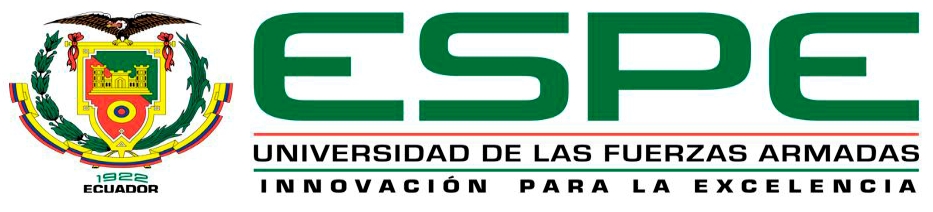 RESULTADOS DE LA INVESTIGACIÓN 
(PRUEBA DE SHAPIRO WILK)
P valor => α Aceptar Ho =Los datos provienen de una distribución normal
P valor < α Aceptar Ha = Los datos NO provienen de una distribución normal
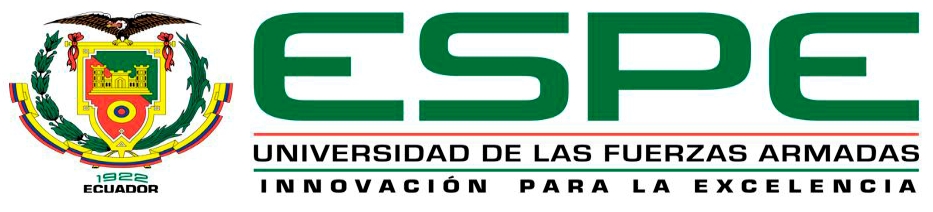 DISTRIBUCIÓN NORMAL DE SHAPIRO WILK
VERIFICACIÓN DE LA NORMALIDAD
La variable de Promedios, es decir, las calificaciones de cada uno de los grupos de alumnos se comportan normalmente, ya que en los criterios de Normalidad de Shapiro Wilks establece que si p (valor) es mayor a α = 0,05, pues la normalidad de los datos es aceptada.
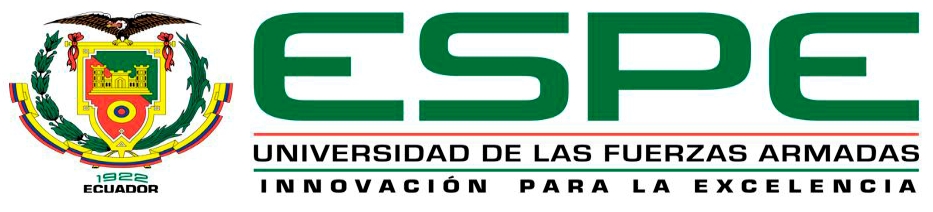 IGUALDAD DE VARIANZAS PRUEBA DE LEVENE
P valor => α Aceptar Ho =Las varianzas son iguales
P valor < α Aceptar Ha = Existe diferencia significativa entre las varianzas
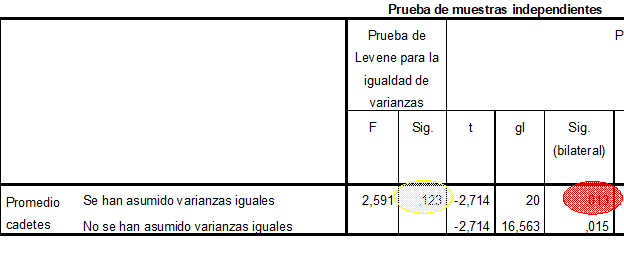 El valor de significancia lo contrastamos con el valor de alfa o nivel de error y determinamos que es mayor a α = 0,05 por lo que las varianzas de la variable aleatoria promedios o calificaciones son iguales.
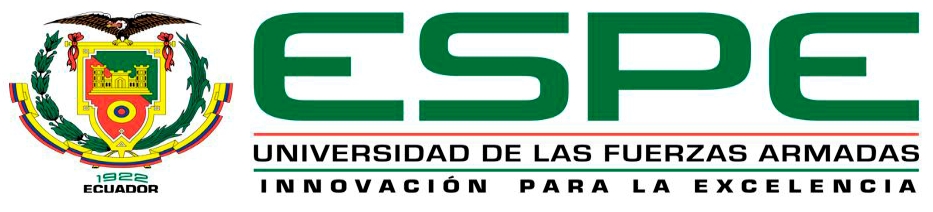 4.    ANÁLISIS DE RESULTADOS OBTENIDOS EN LA INVESTIGACIÓN DE CAMPO (OE 1)
VERIFICACIÓN IGUALDAD DE MEDIAS
Conclusión
El valor de significancia nos demuestra que p valor es menor que el alfa o nivel de error, por lo que, de acuerdo a los criterios de probabilidad; se determina que existe una diferencia significativa en las calificaciones y promedios de loa alumnos y cadetes de los grupos 2017 -2018 y 2019-2020, lo cual, determina que la Hipótesis Nula es rechazada y se acepta la Hipótesis Alternativa, en donde, la aplicación y empleo de un dispositivo electrónico en la asignatura de Planeamiento y Coordinación de Apoyo de Fuegos desarrolla el aprendizaje significativo y mejora las habilidades de los alumnos o cadetes de la ESMIL del año lectivo 2019-2020.
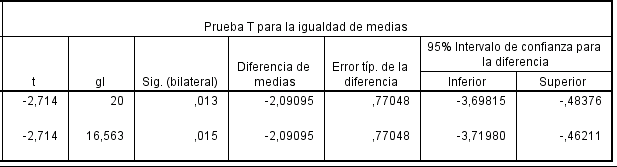 La probabilidad obtenida de P valor ≤ α, rechace Ho (Acepta Ha)
La probabilidad obtenida de P valor > α, NO rechace Ho (Acepta HO)
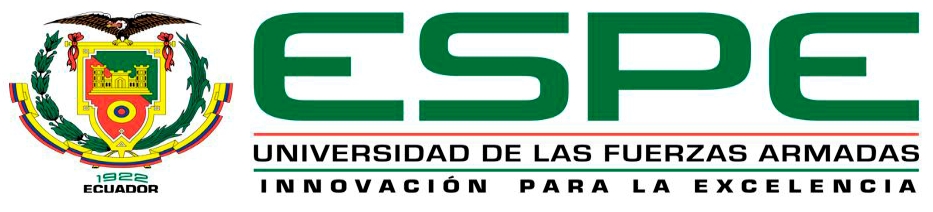 COMPROBACIÓN DE LA HIPÓTESIS DE LA PRUEBA T MEDIANTE GRÁFICO DE DISTRIBUCIÓN
La distribución de la curva dentro de la prueba de la t de student es normal y de acuerdo a los criterios de p (valor), los datos se desarrollan dentro los grados de confianza de 0.05%, por lo que el valor de t establecido con los datos es mayor al valor crítico determinado en las tablas de una cola hacia la derecha; lo que determina que la hipótesis alternativa sea aceptada y exista una diferencia significativa dentro de las calificaciones y promedios obtenidos por los grupos pre test y pos test, llegando a concluir que la aplicación y empleo del dispositivo electrónico dentro de la asignatura de planeamiento y coordinación de Apoyo de Fuegos desarrolla habilidades y destrezas eficientes en los alumnos - cadetes del arma de artillería de la ESMIL del periodo 2019-2020.
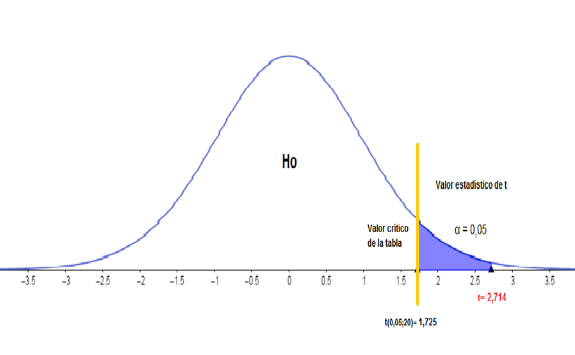 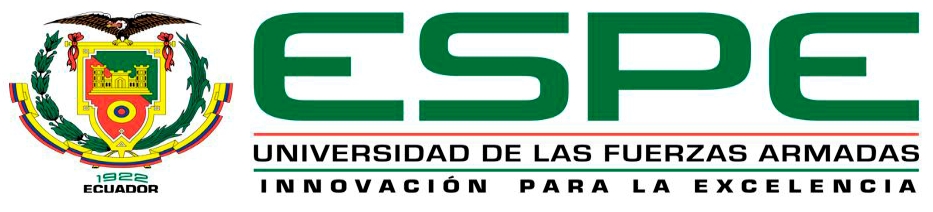 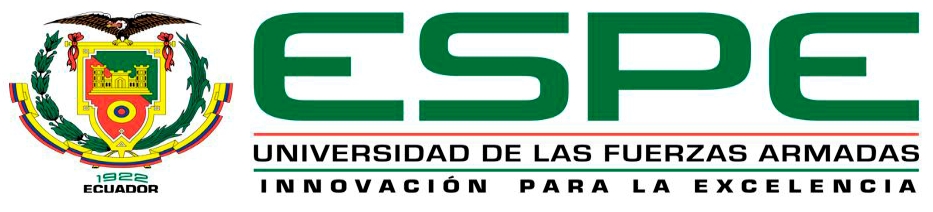 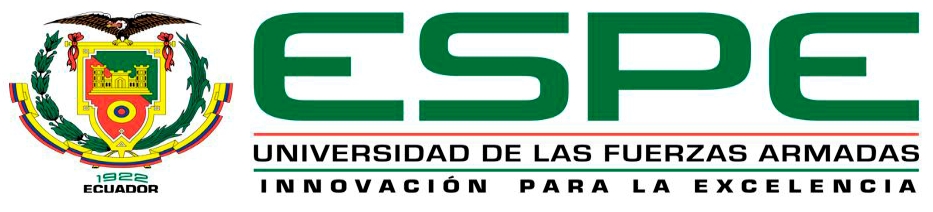 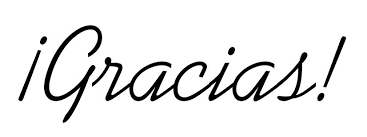 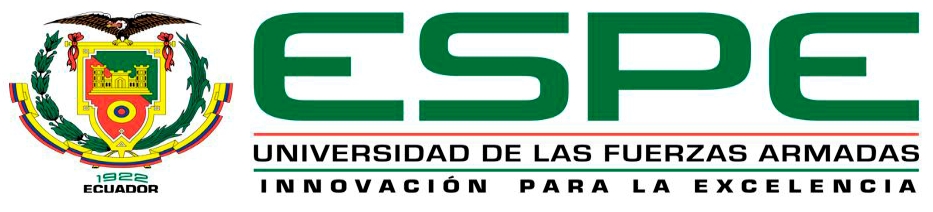